Faith and Feelings

Mark 13:32-42 
and
 Luke 22:43-44

Hebrews 4:15; Hebrews 12:2; 
Philippians 2:9-11
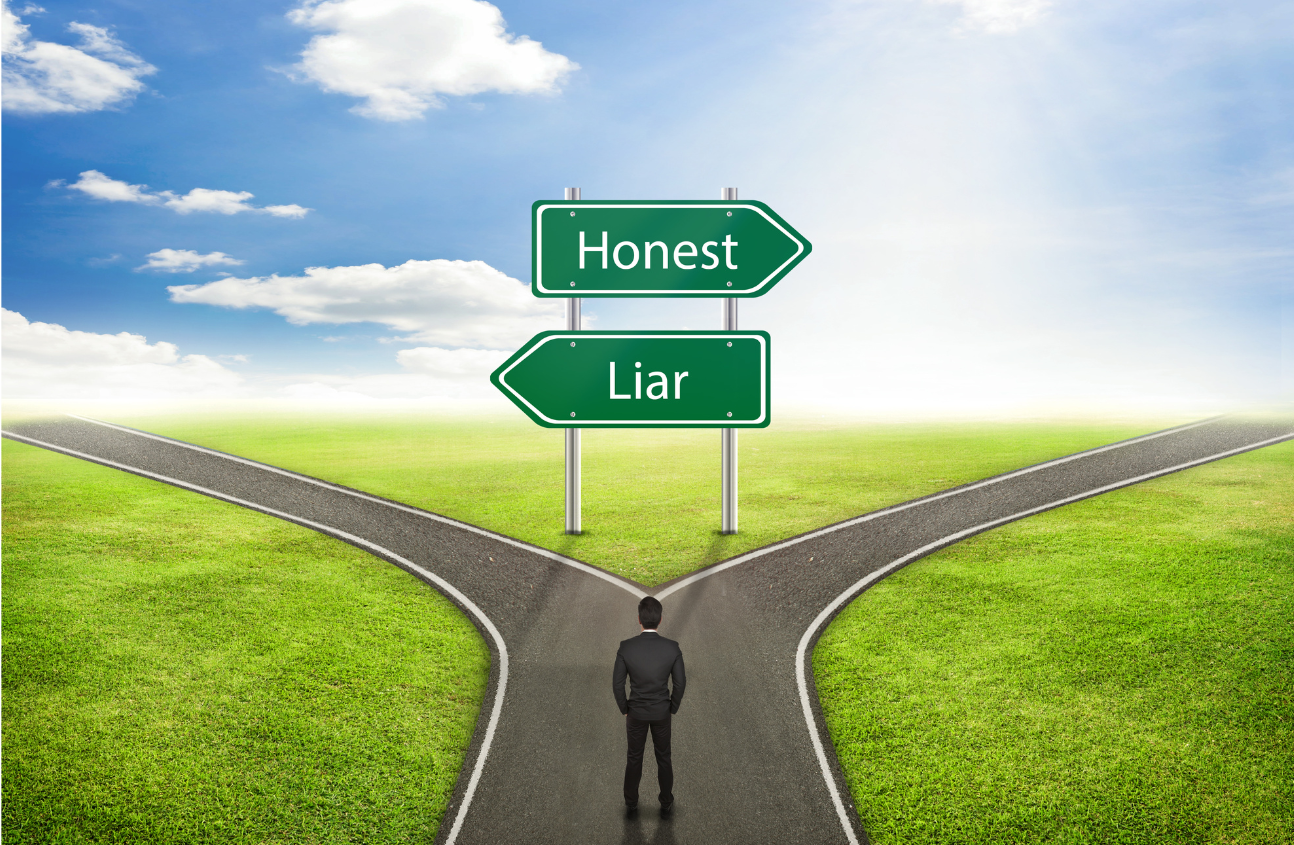 Jesus has 
feelings
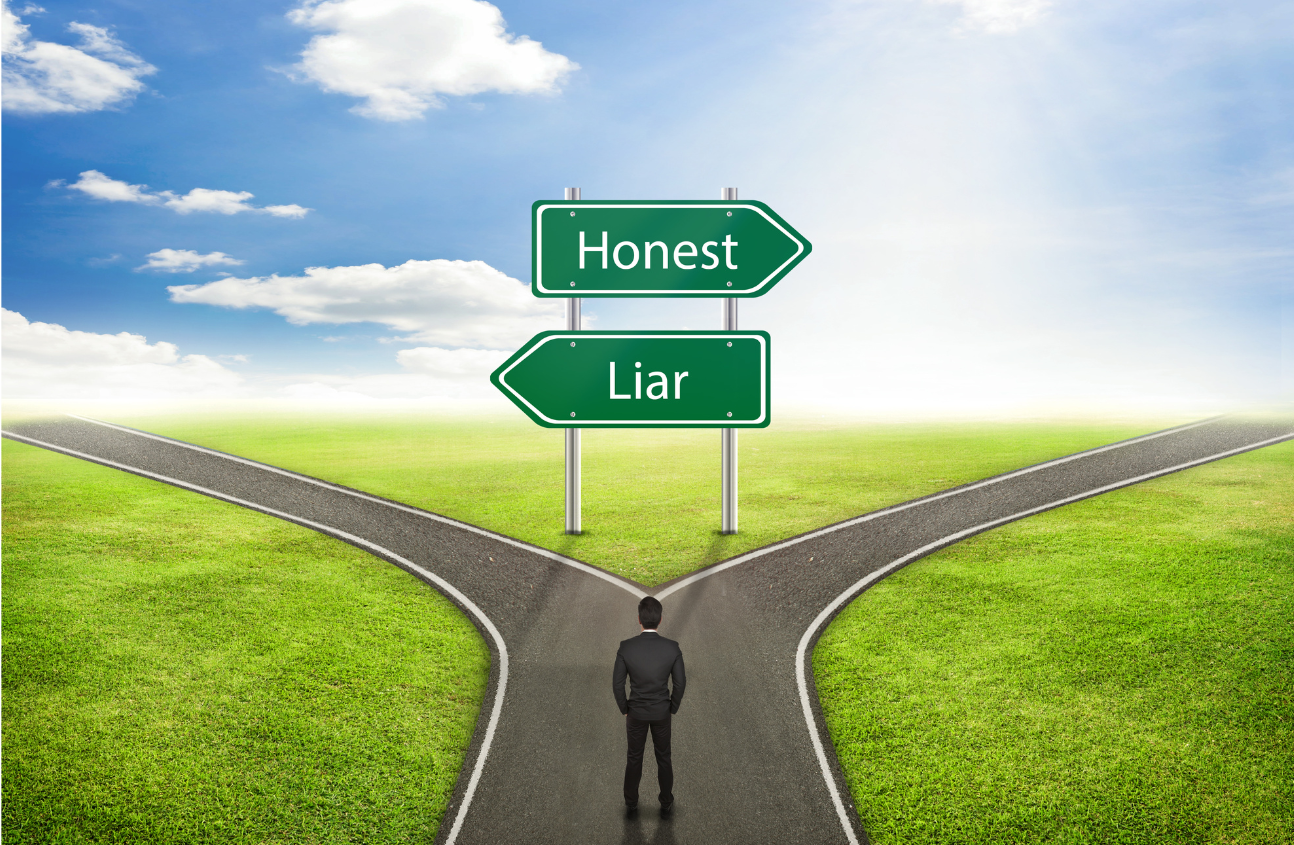 What do we do when our faith and our feelings are at odds?
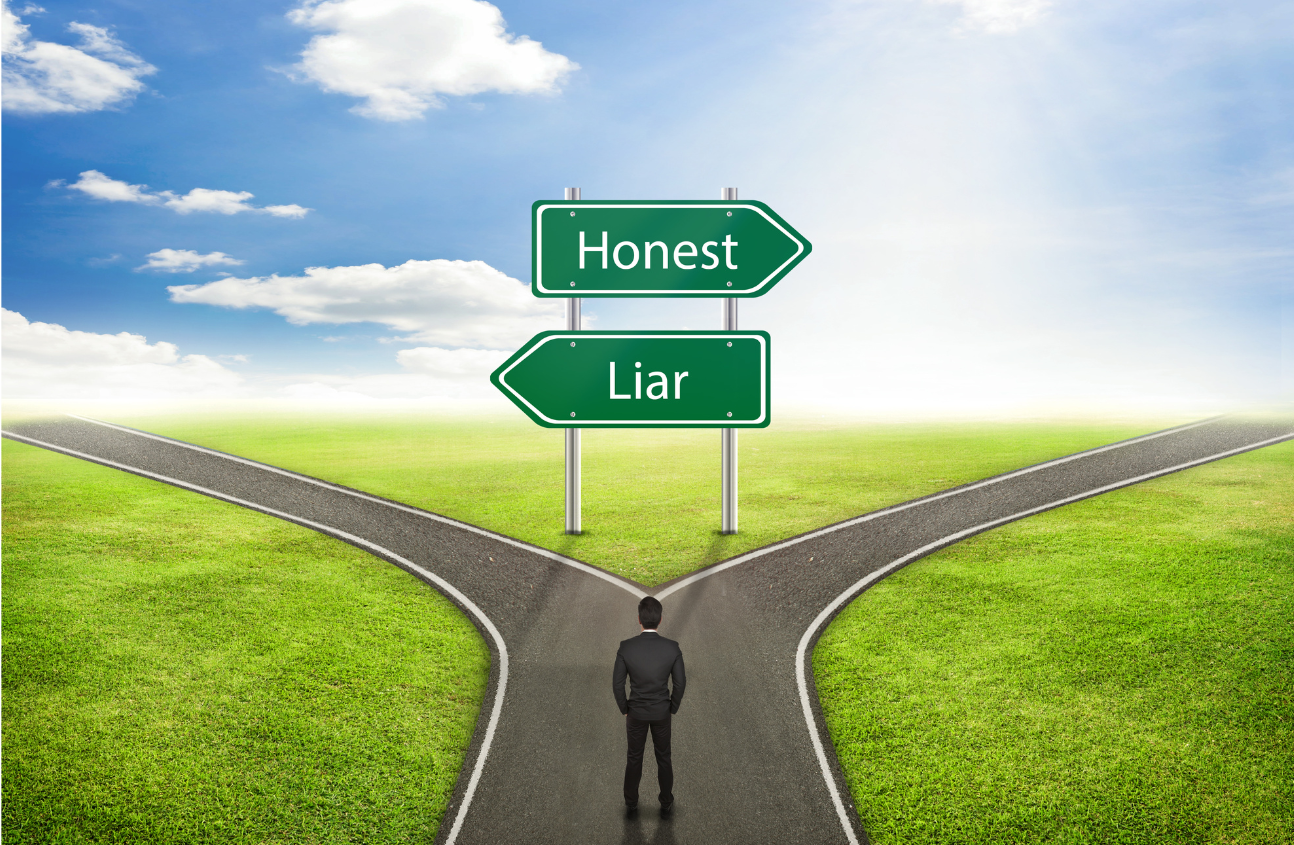 What do we do when our faith and our feelings are at odds?

We turn to God and trust Him
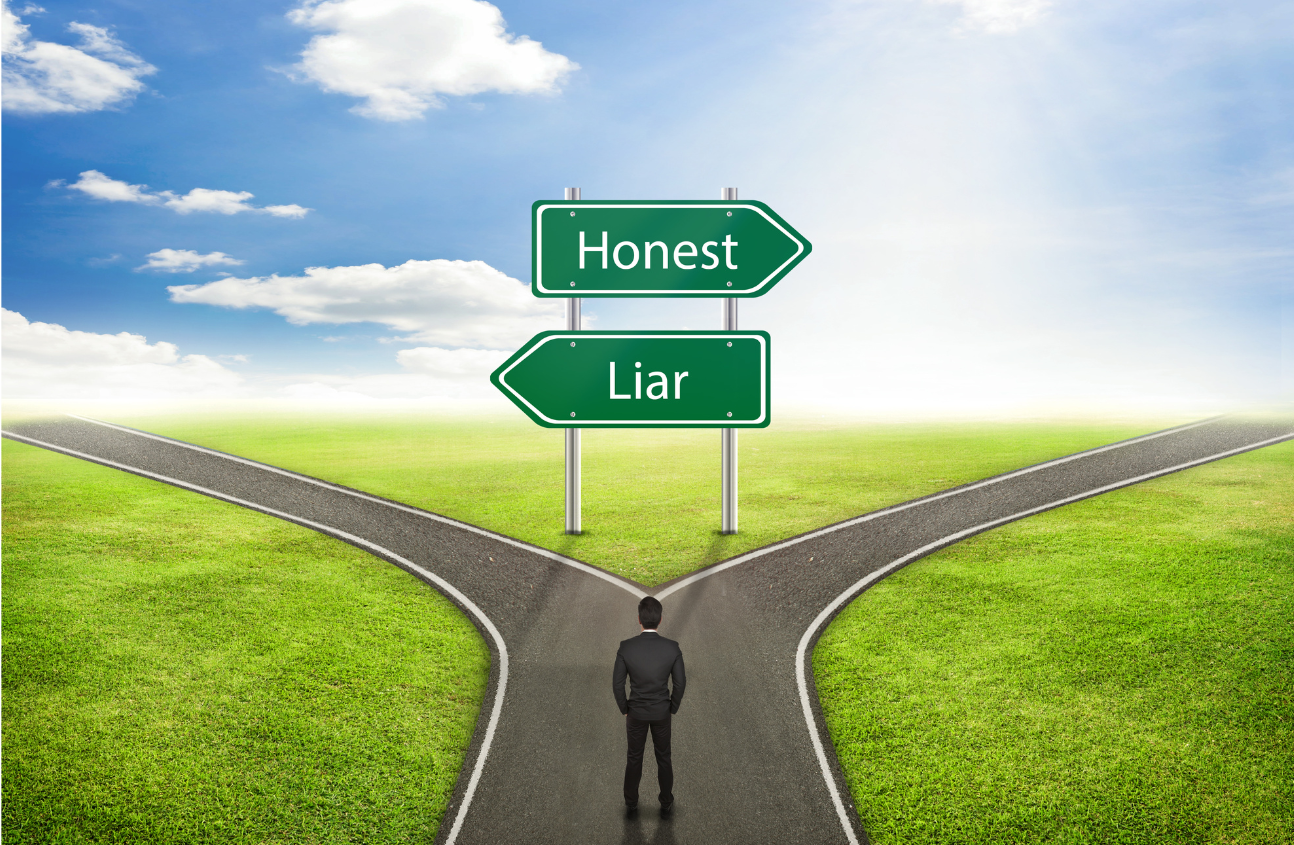 Too often 
we bow to 
our feelings 
rather than 
the Lord
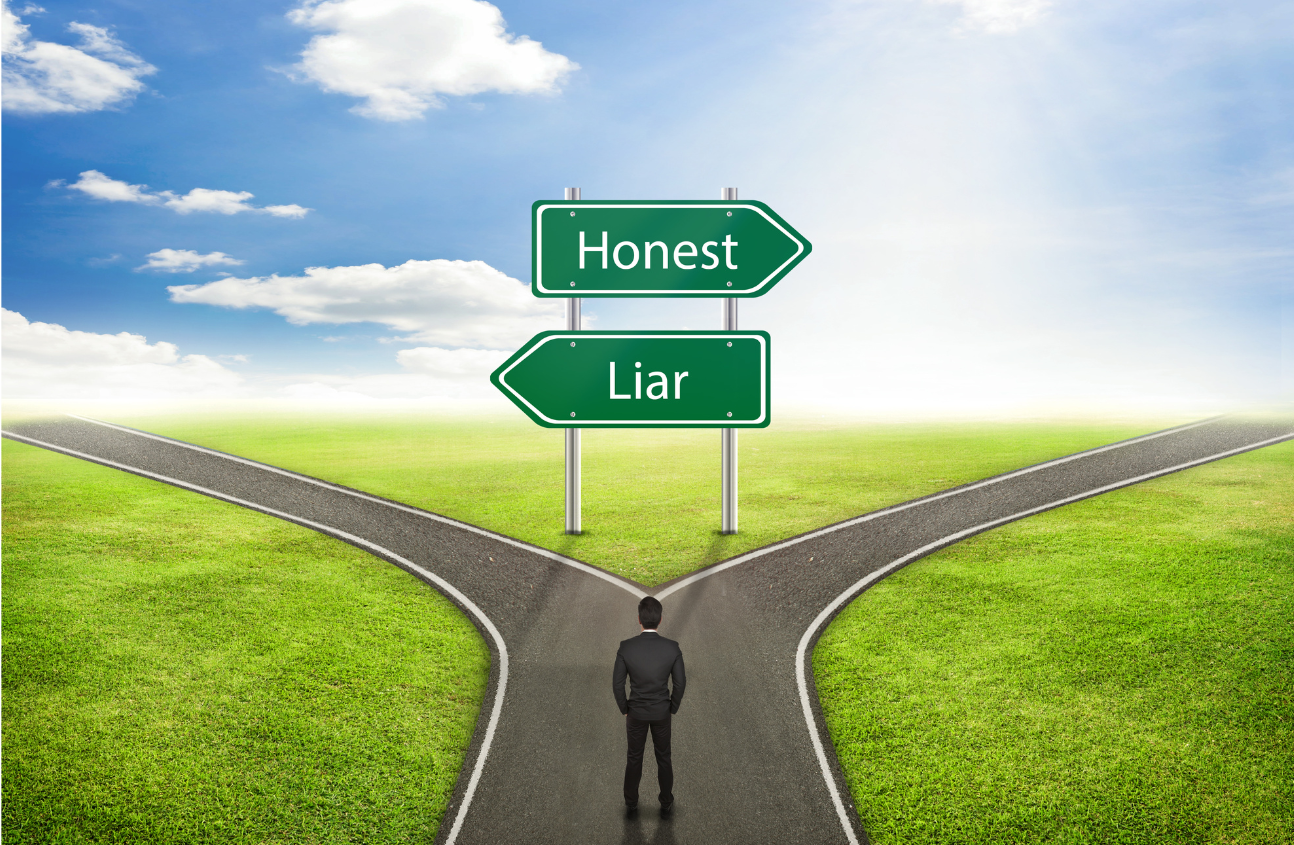 If we put our faith in our feelings, they will 
lead us away 
from the Lord
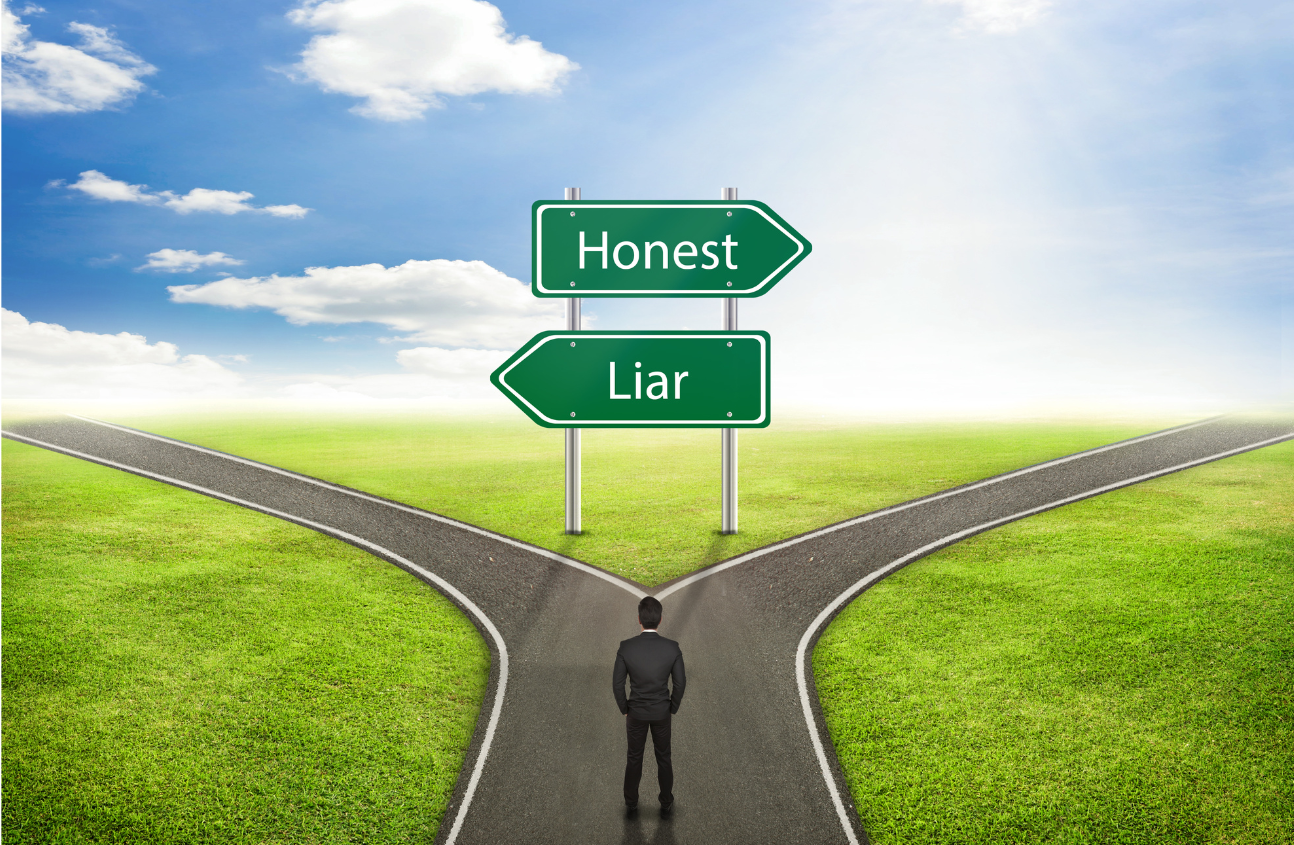 How do we walk in faith and avoid following our feelings? 

We trust the Lord
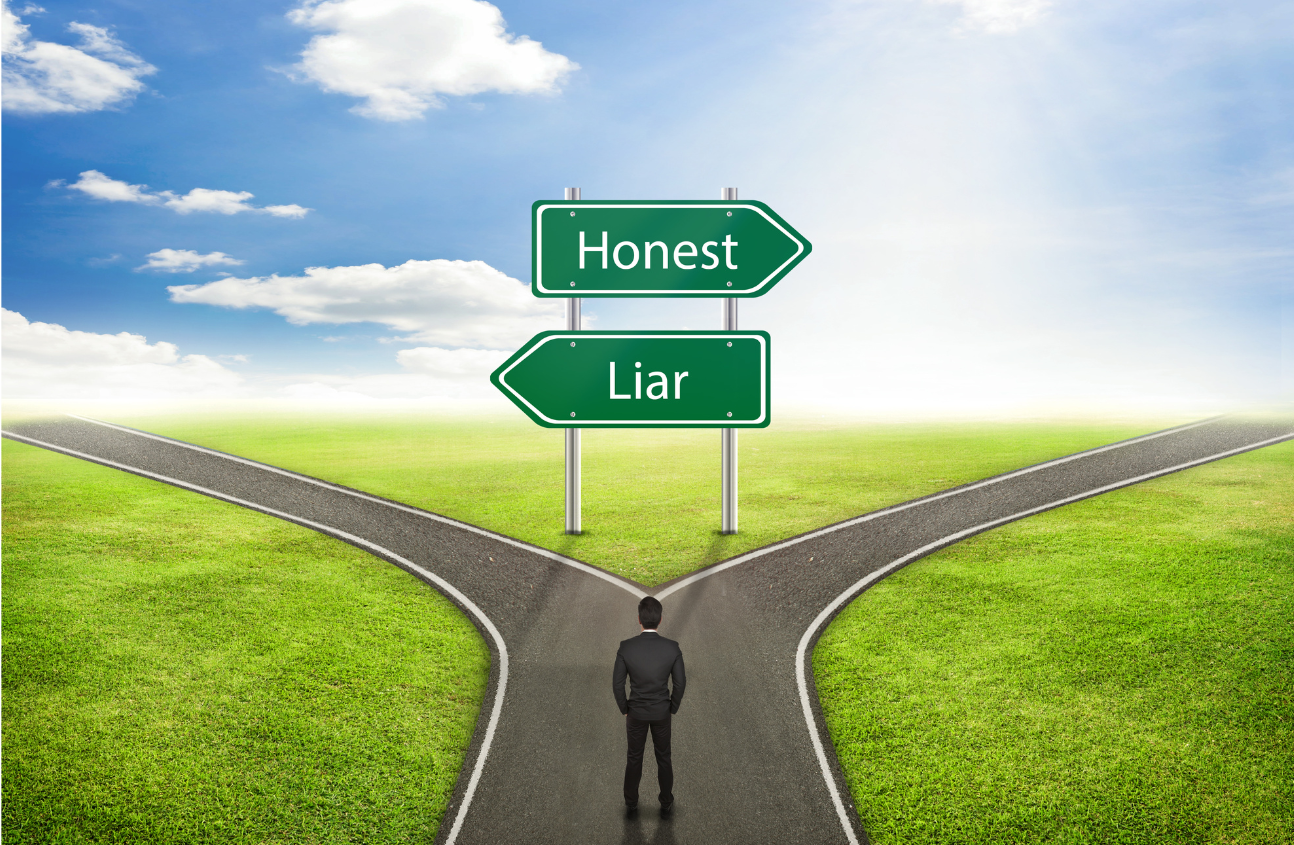